GRAVEL ROAD MAINTENANCE
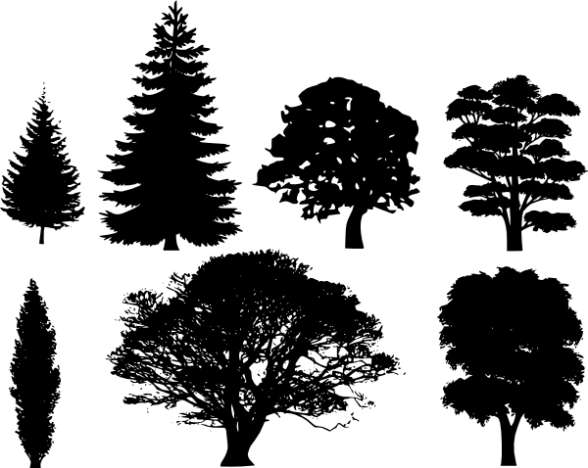 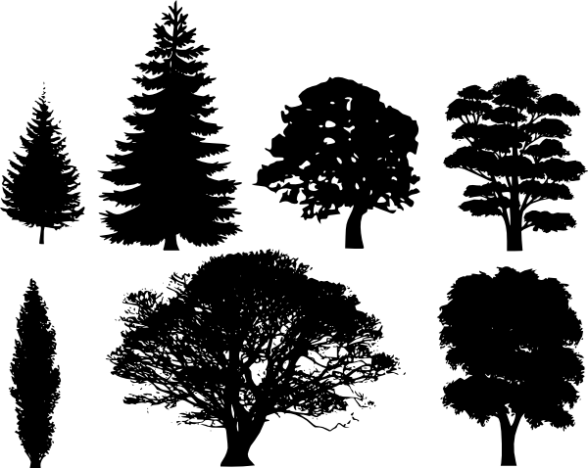 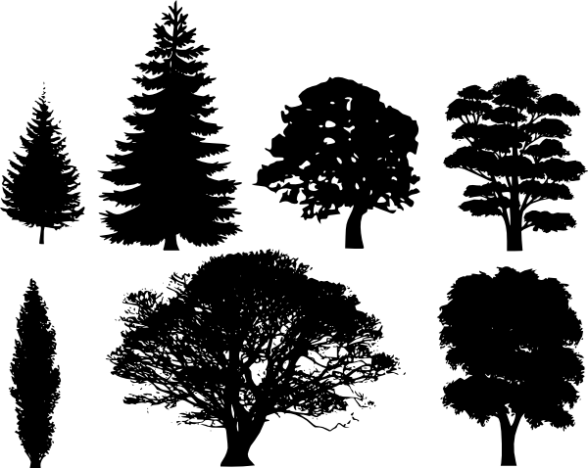 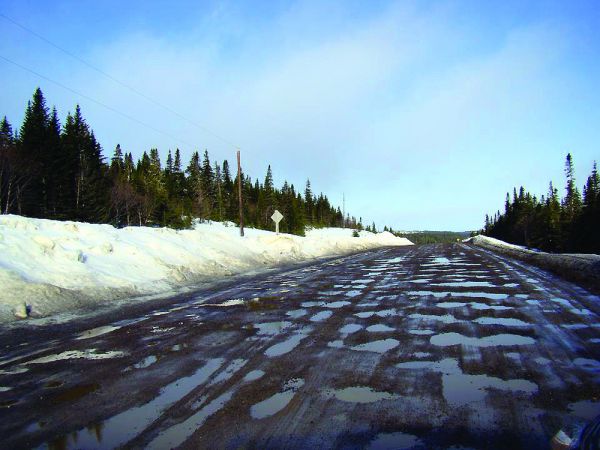 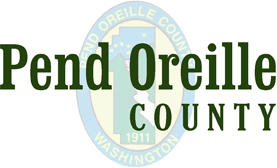 Customer Satisfaction-101
About Pend Oreille County
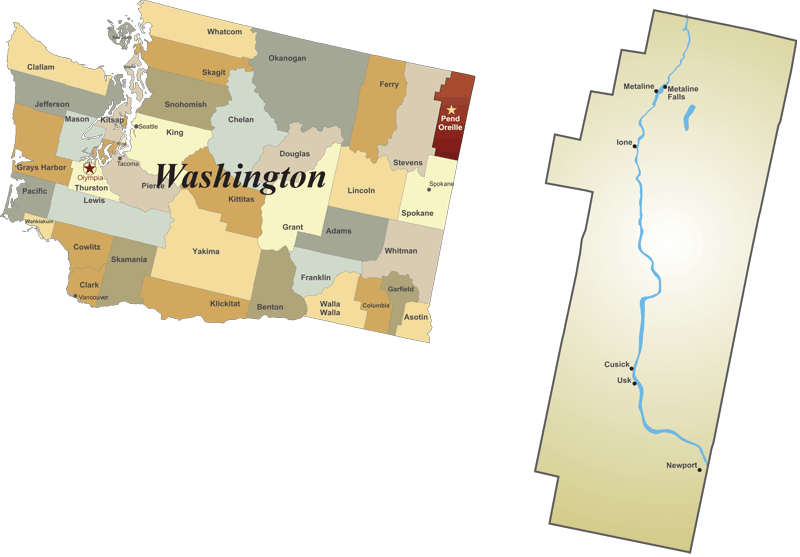 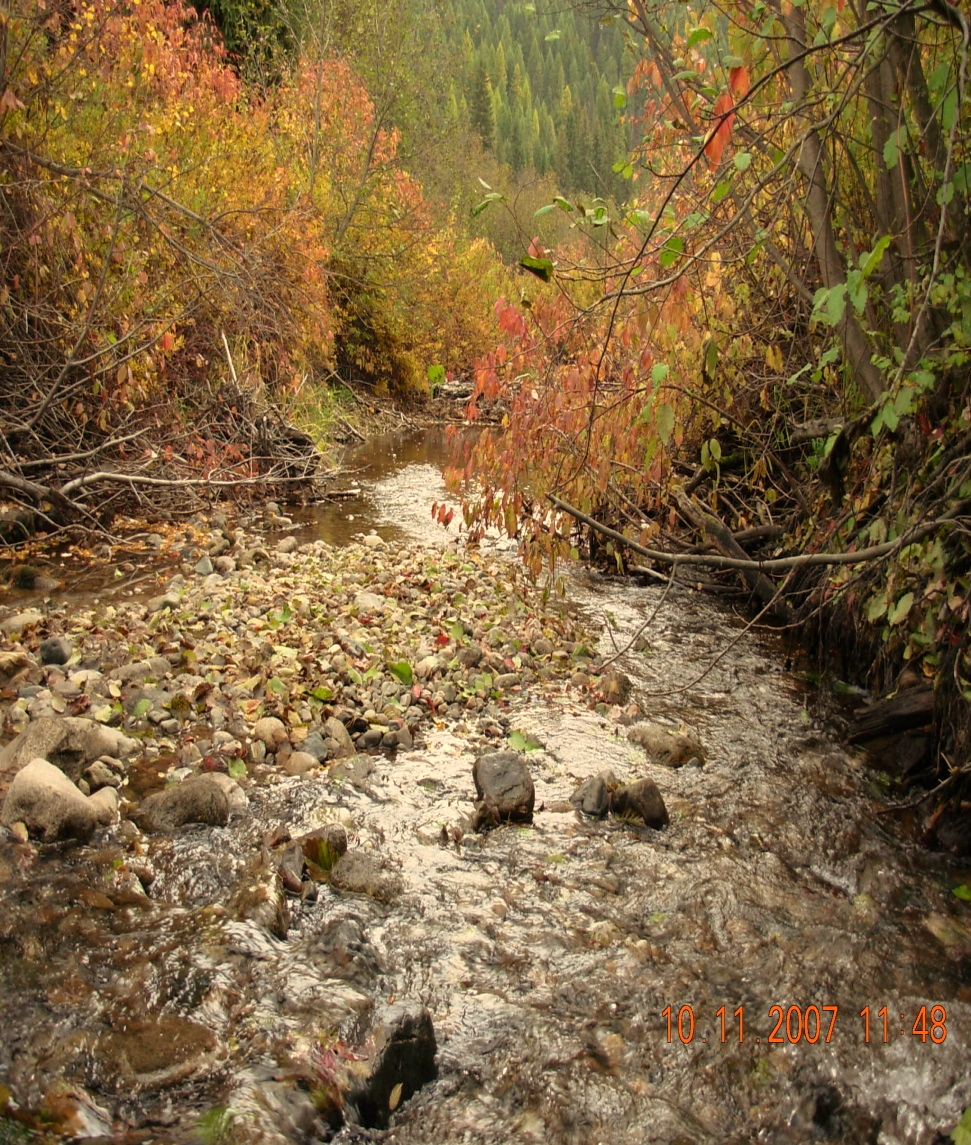 A population of 12, 985 in 2014
0.18% of Washington’s total population!
Total area of 1,425 square miles
25 square miles is water
Founded in 1911 
Last county to be created 
  in the state of Washington
Split off of Stevens County
 County seat located in Newport, WA

         Only one stoplight !!
Pend Oreille County
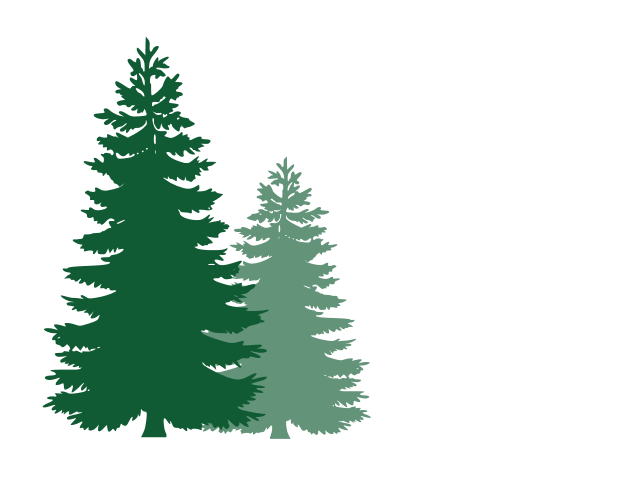 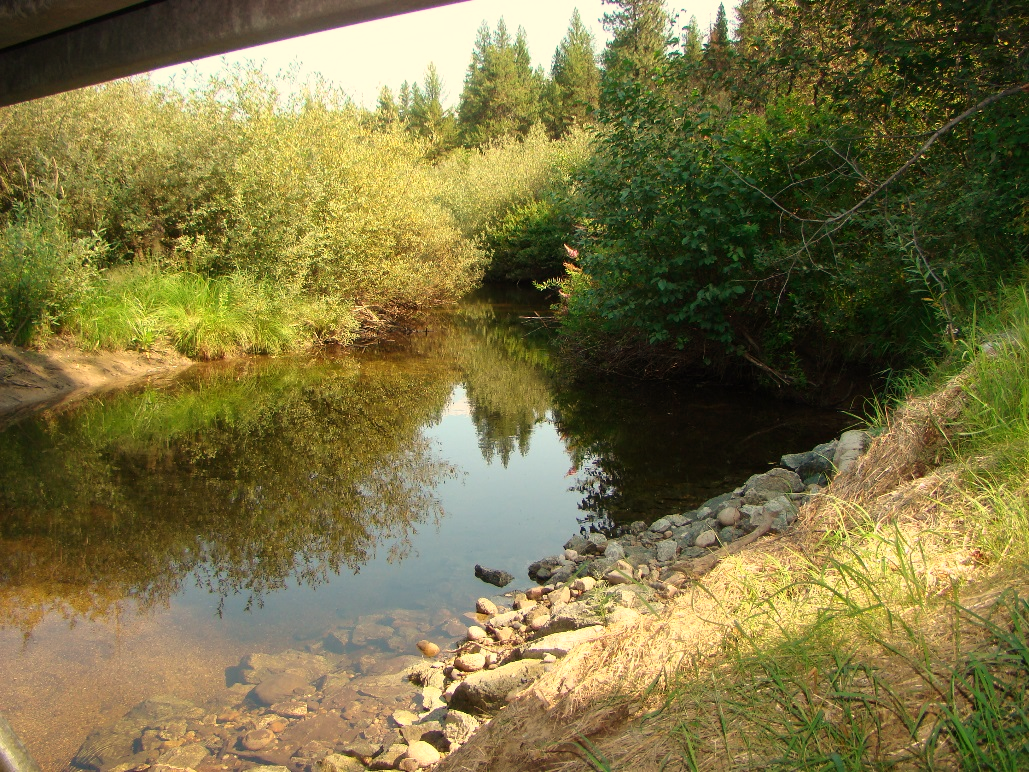 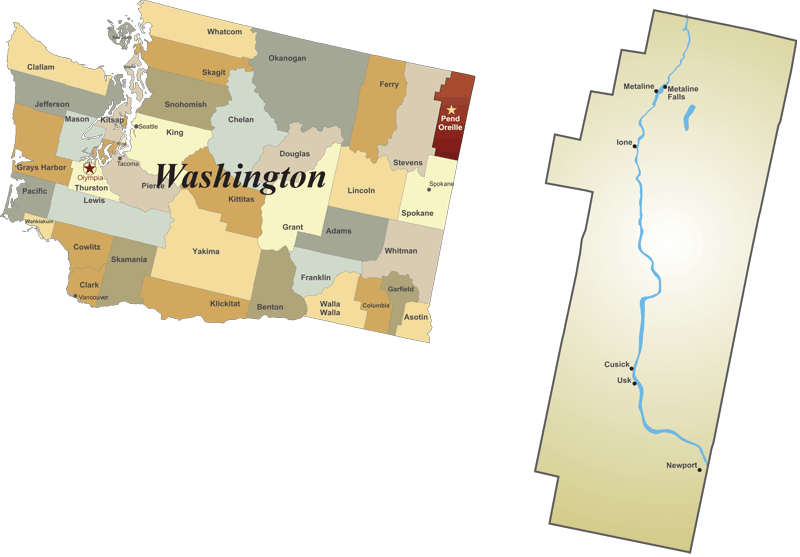 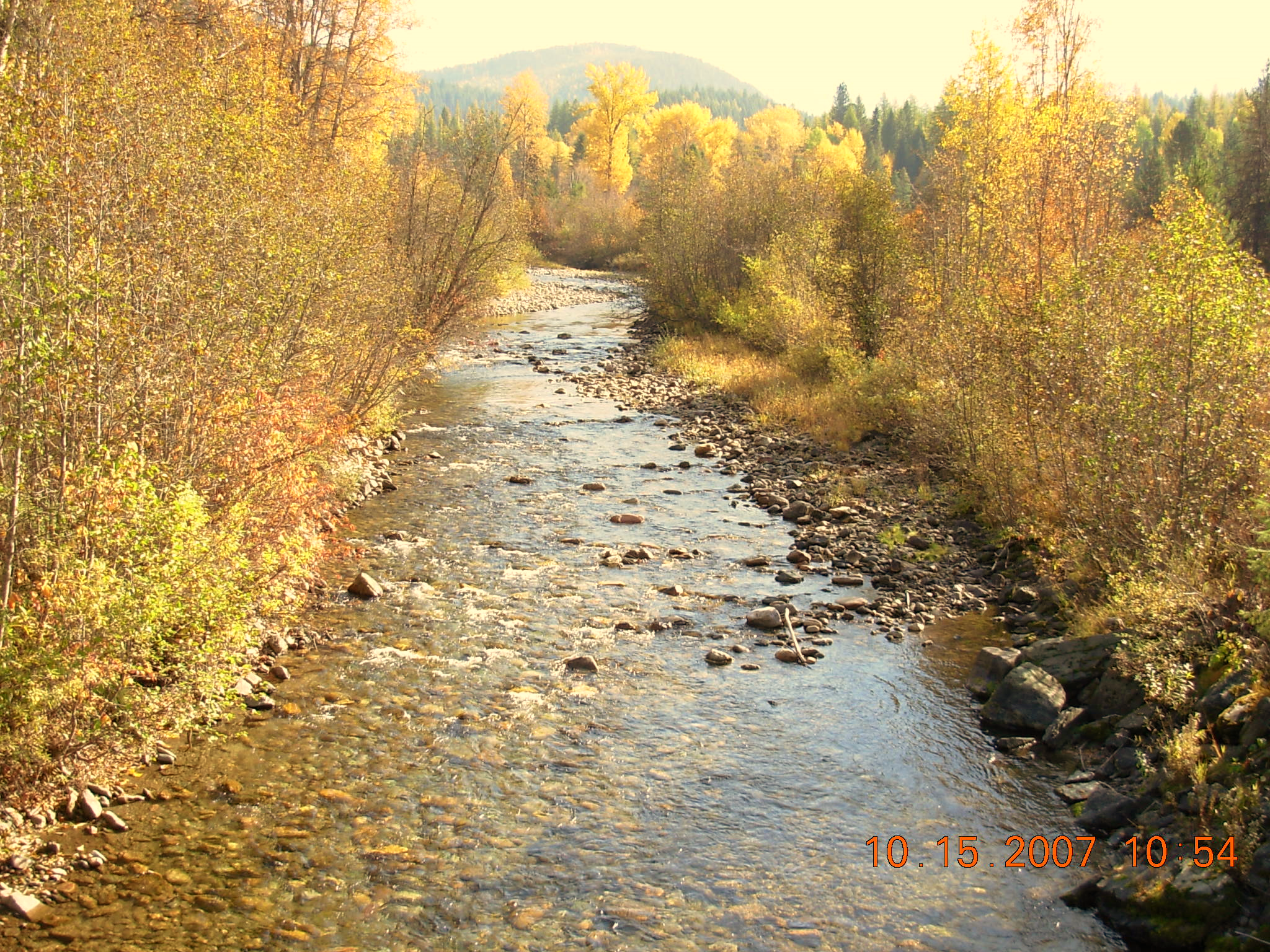 About Pend Oreille County Road Department
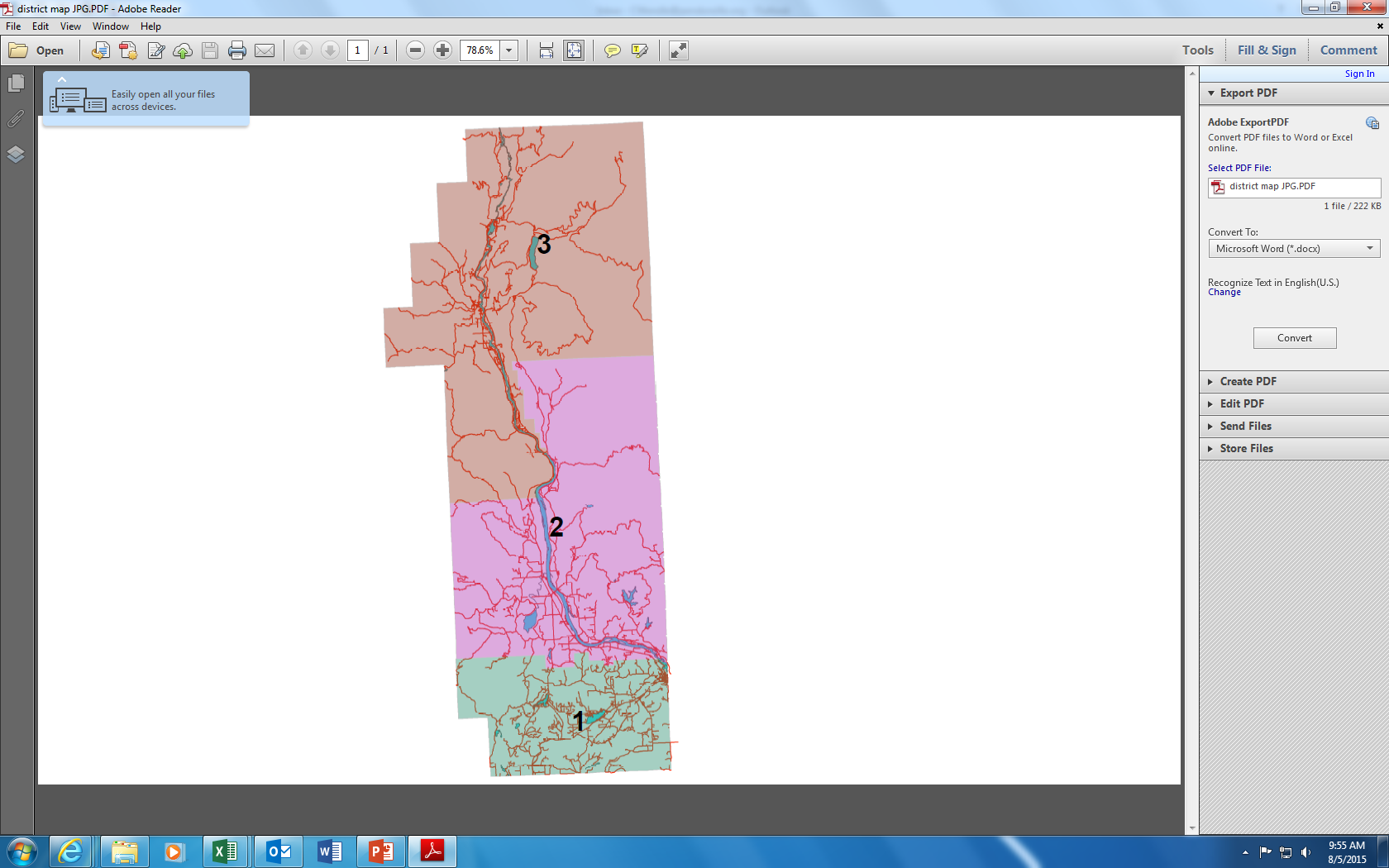 3 districts
Maintenance facilities located in Newport, Usk, and Ione
19 Full Time Road Department Employees 
District 1: 7 employees
District 2: 7 employees
District 3: 5 employees
Engineering: 2 employees
ER and R: 2 mechanics
-  3 On Call Temp Employees in winter
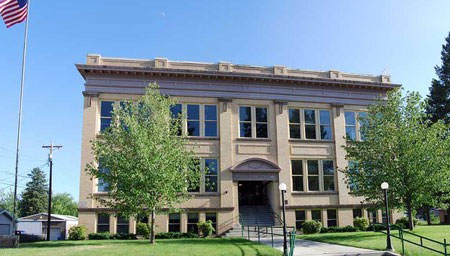 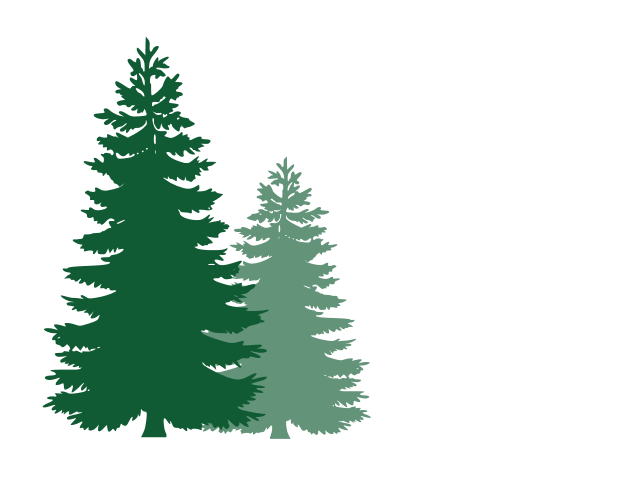 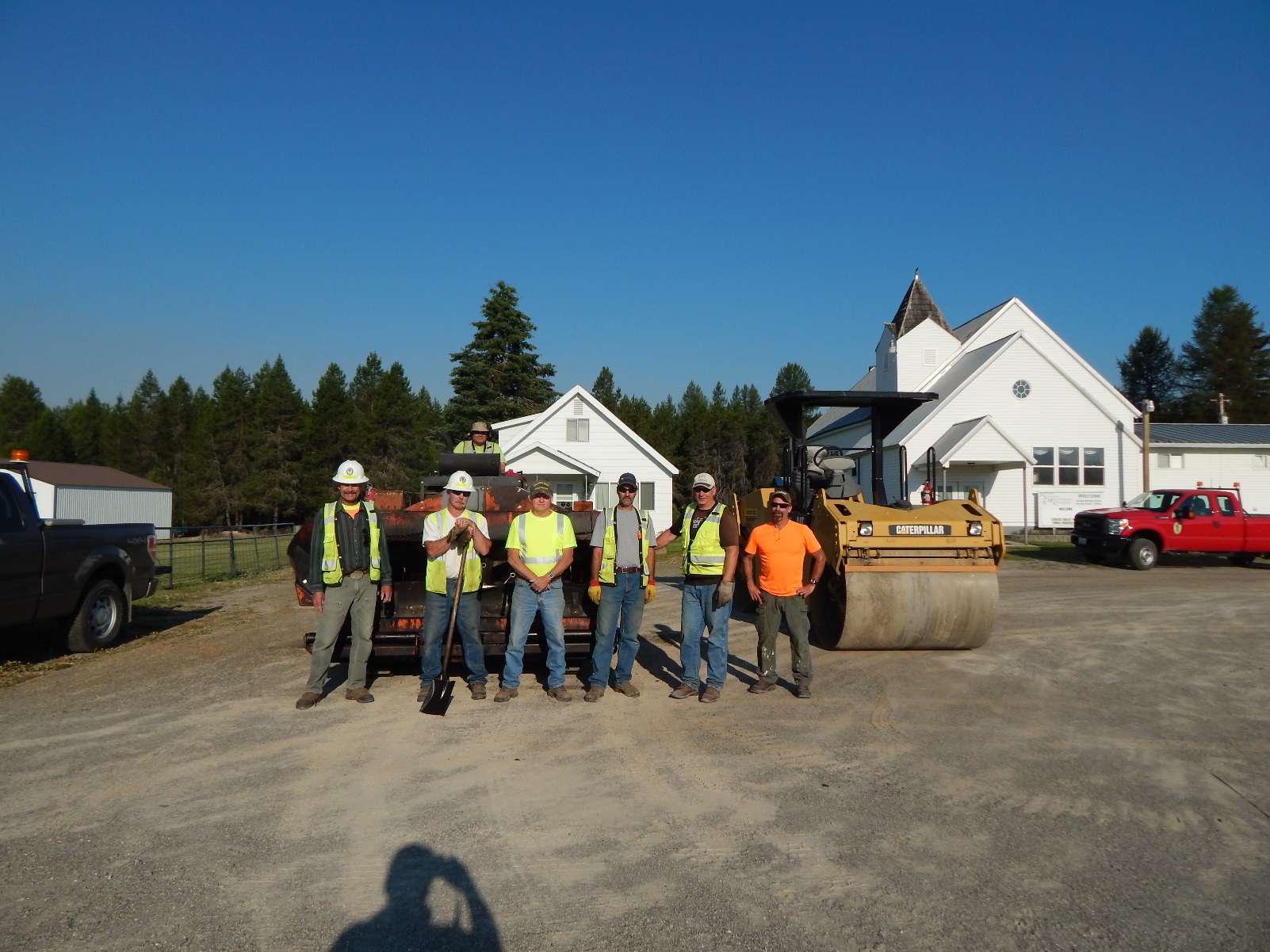 About Pend Oreille County Road Department
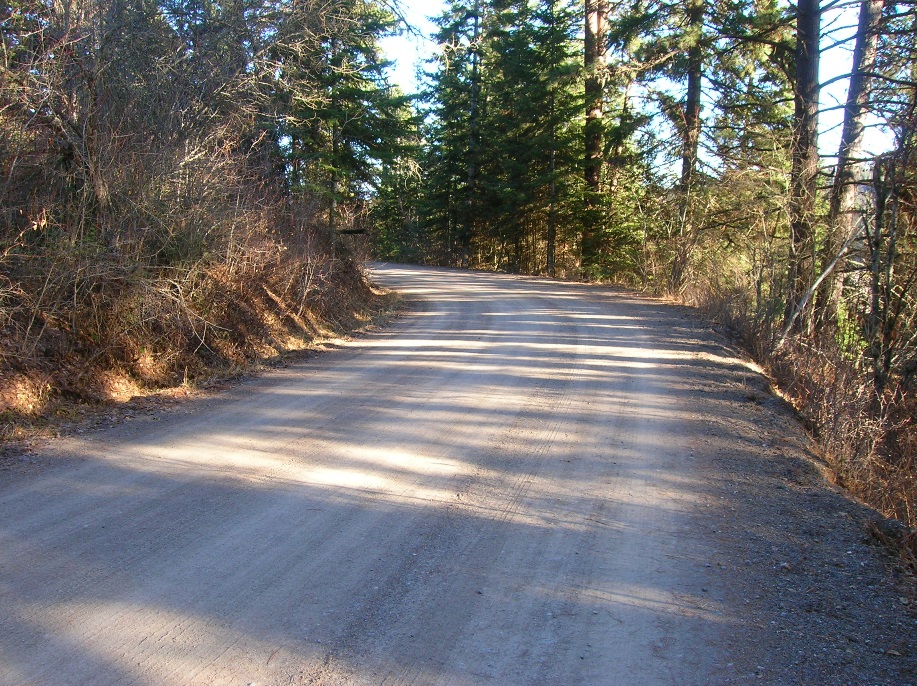 Road Miles in the County = 500 Miles
Paved Roads -250 Miles
Gravel Roads – 250 Miles
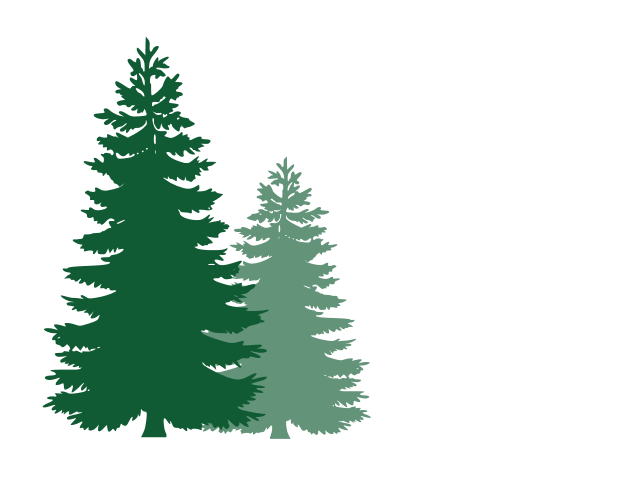 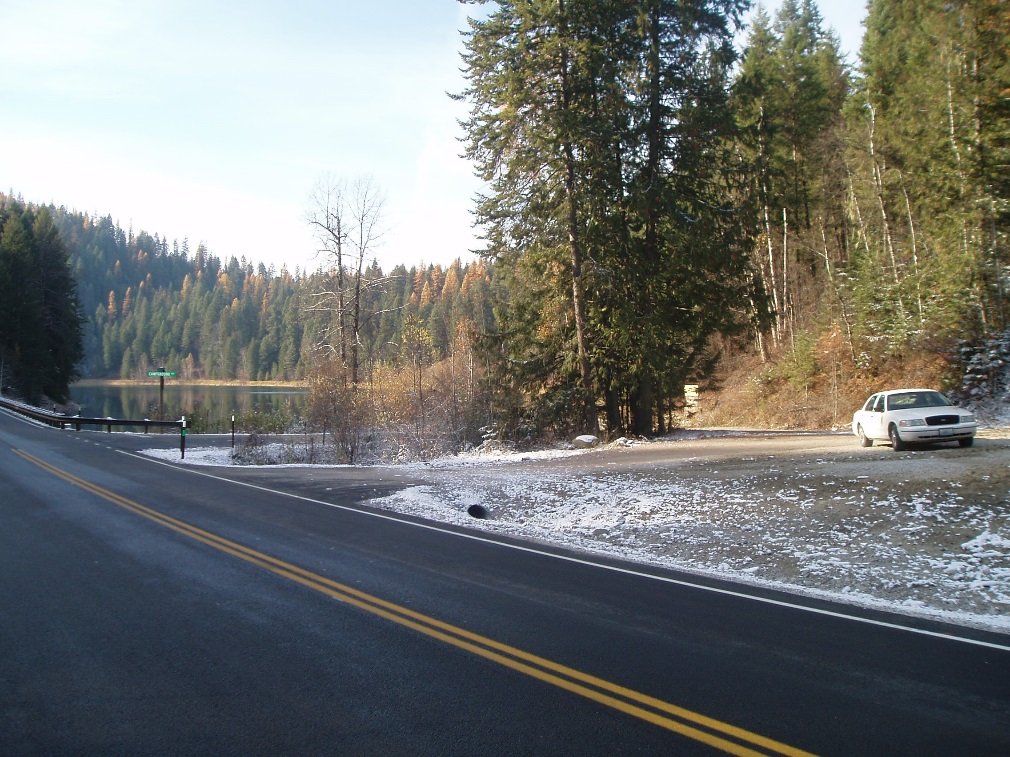 Calcium Chloride Program 2006
460 tons of calcium applied
The cost was approximately $230 per ton
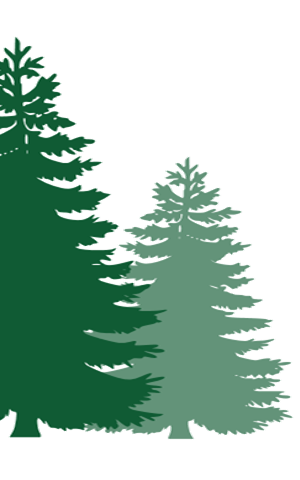 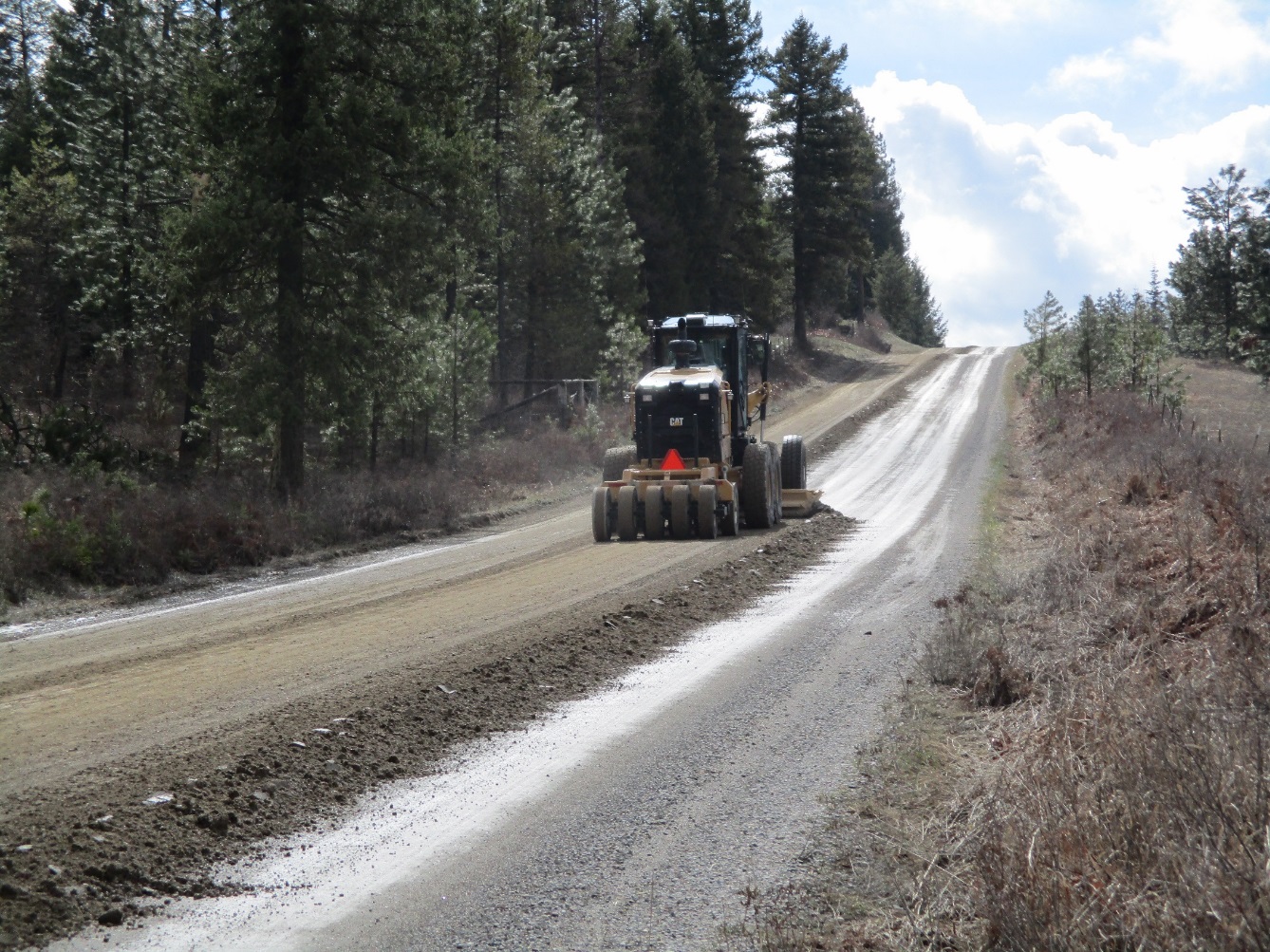 2010
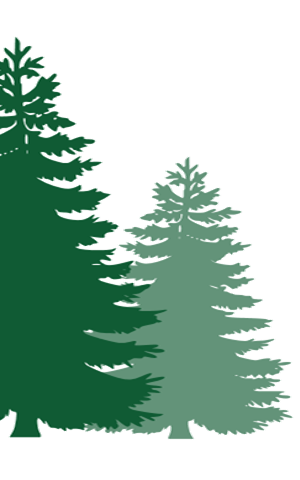 By 2010 the program was unfunded, but the benefit of past years was still evident
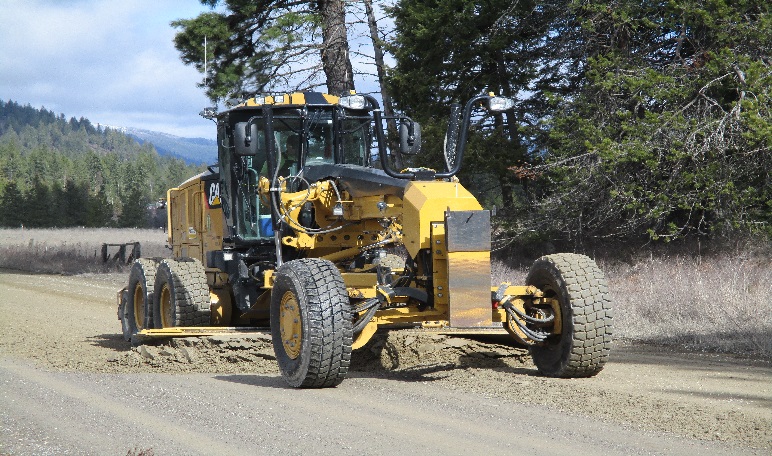 To start, the road surface is prepared and grade is set
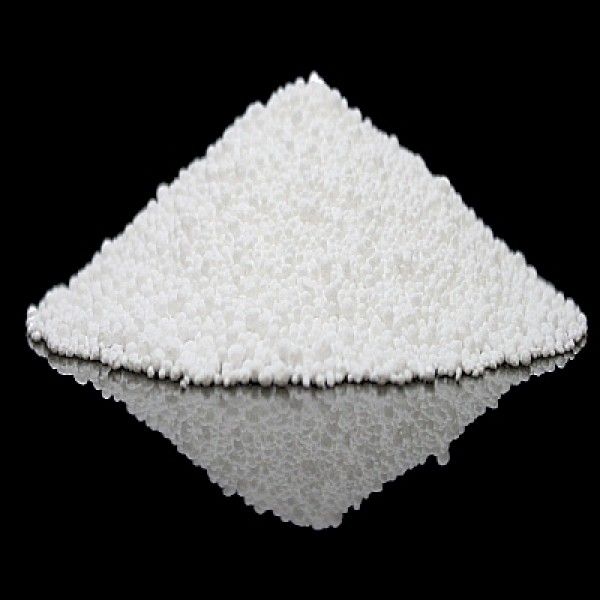 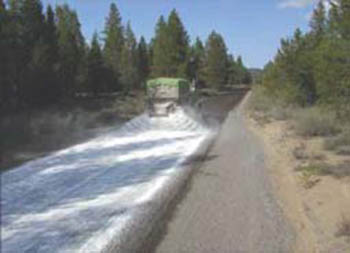 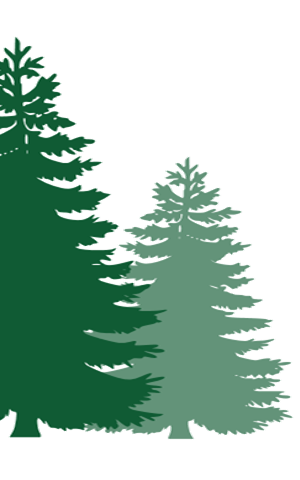 Then Calcium is applied in dry pellet form
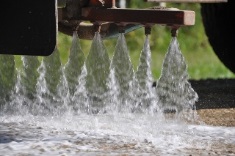 and hydrated, which then is absorbed by the gravel surface
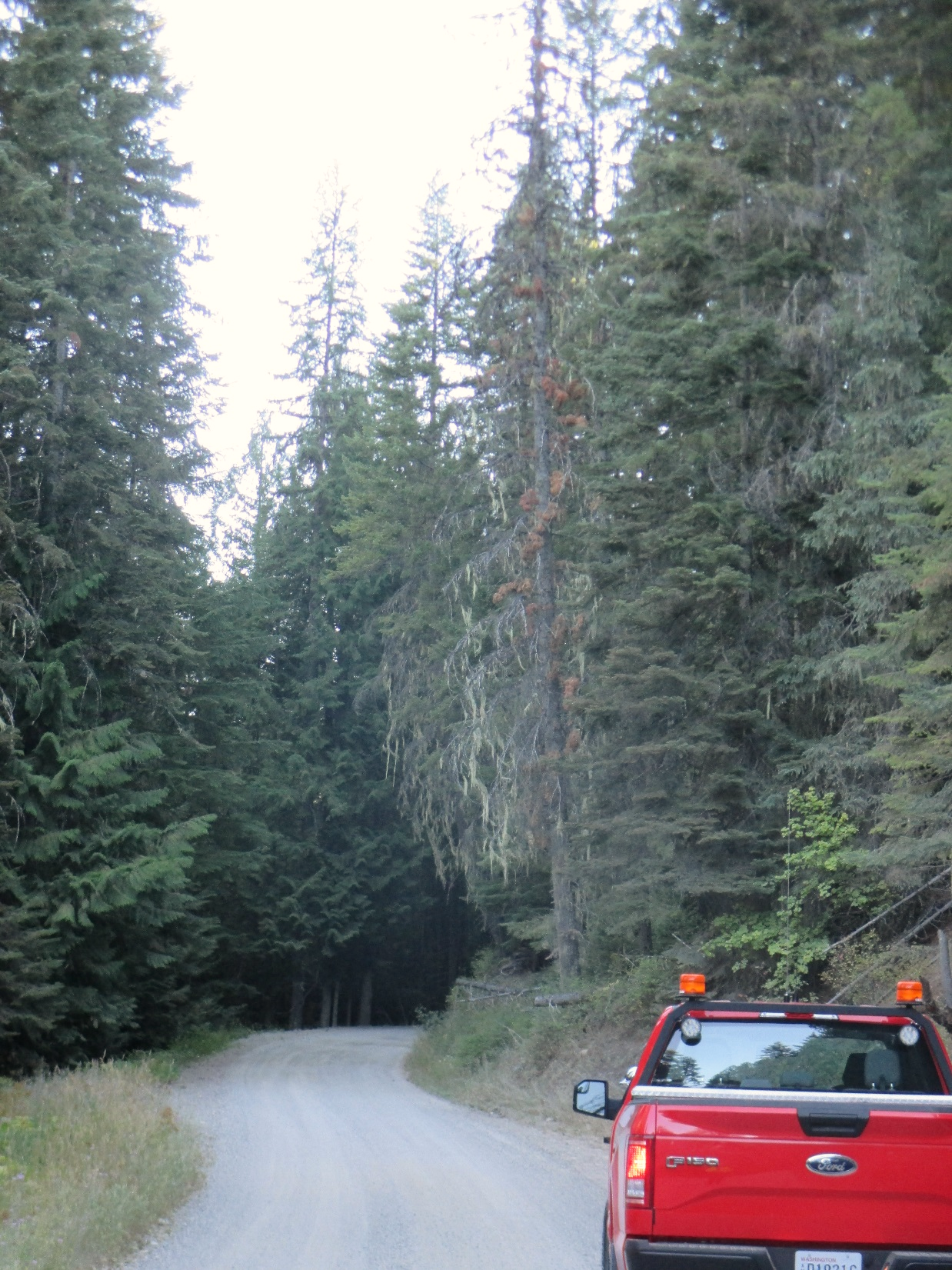 2015
Customer satisfaction with road conditions was at an all time low, so the decision was made to infuse $45,000 into our corridors that were most susceptible to washboarding.
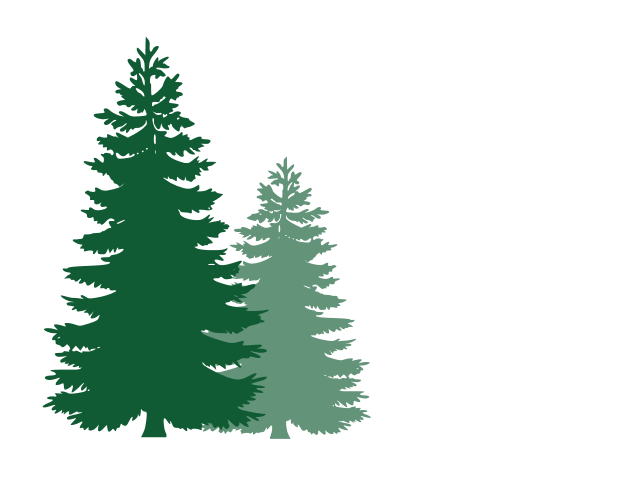 2016
Once again, the immediate results of application could be felt, so the program was budgeted at $60,000 for materials this year.
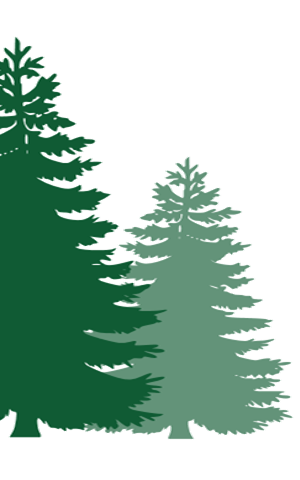 Budget: $60,000

Product Cost: $450 per ton

Quantity: 125 tons

Road Miles:13
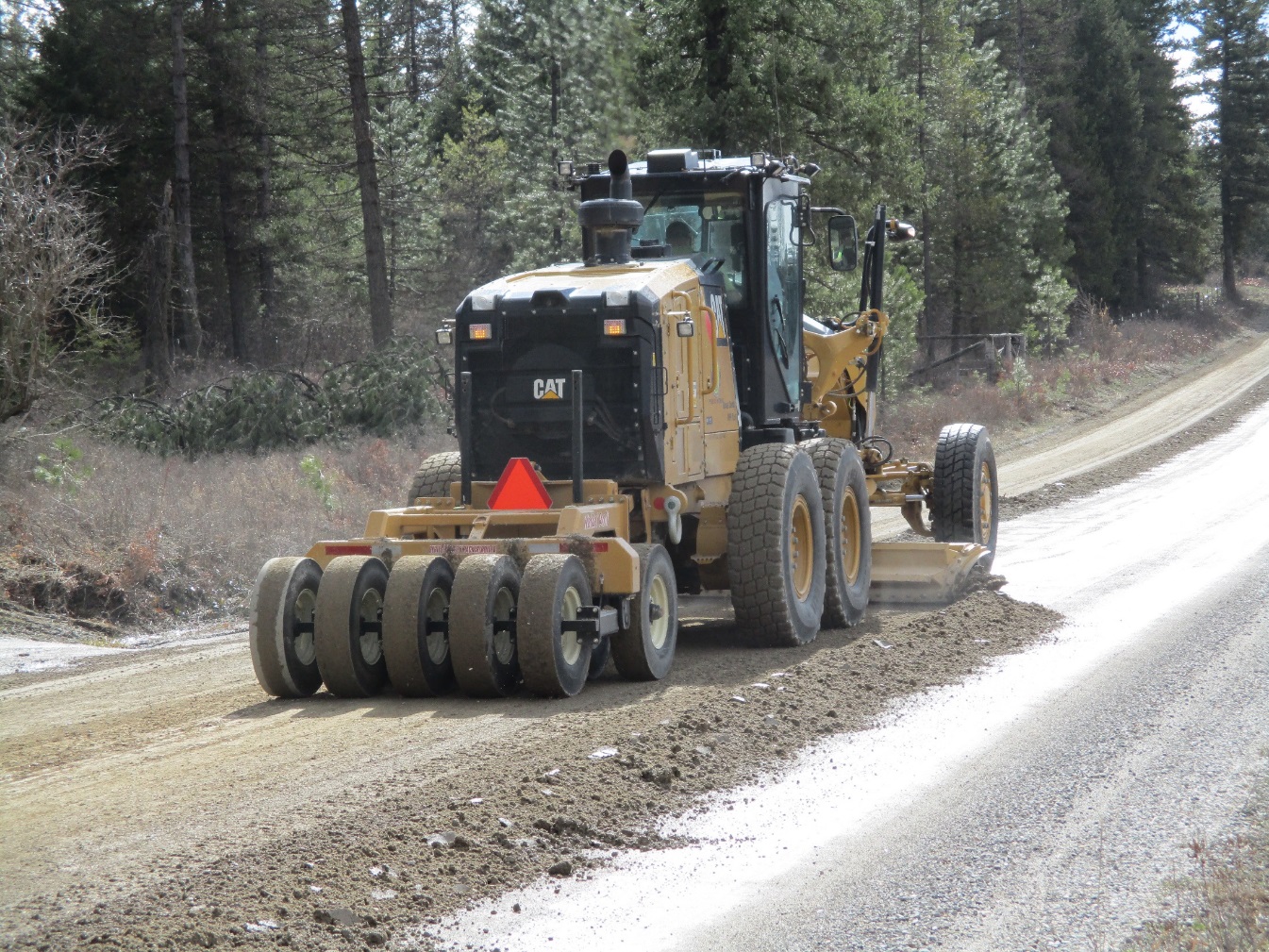 This year we will experiment with “Mix in Place”. The goal of this will be to achieve a deeper penetration of the product
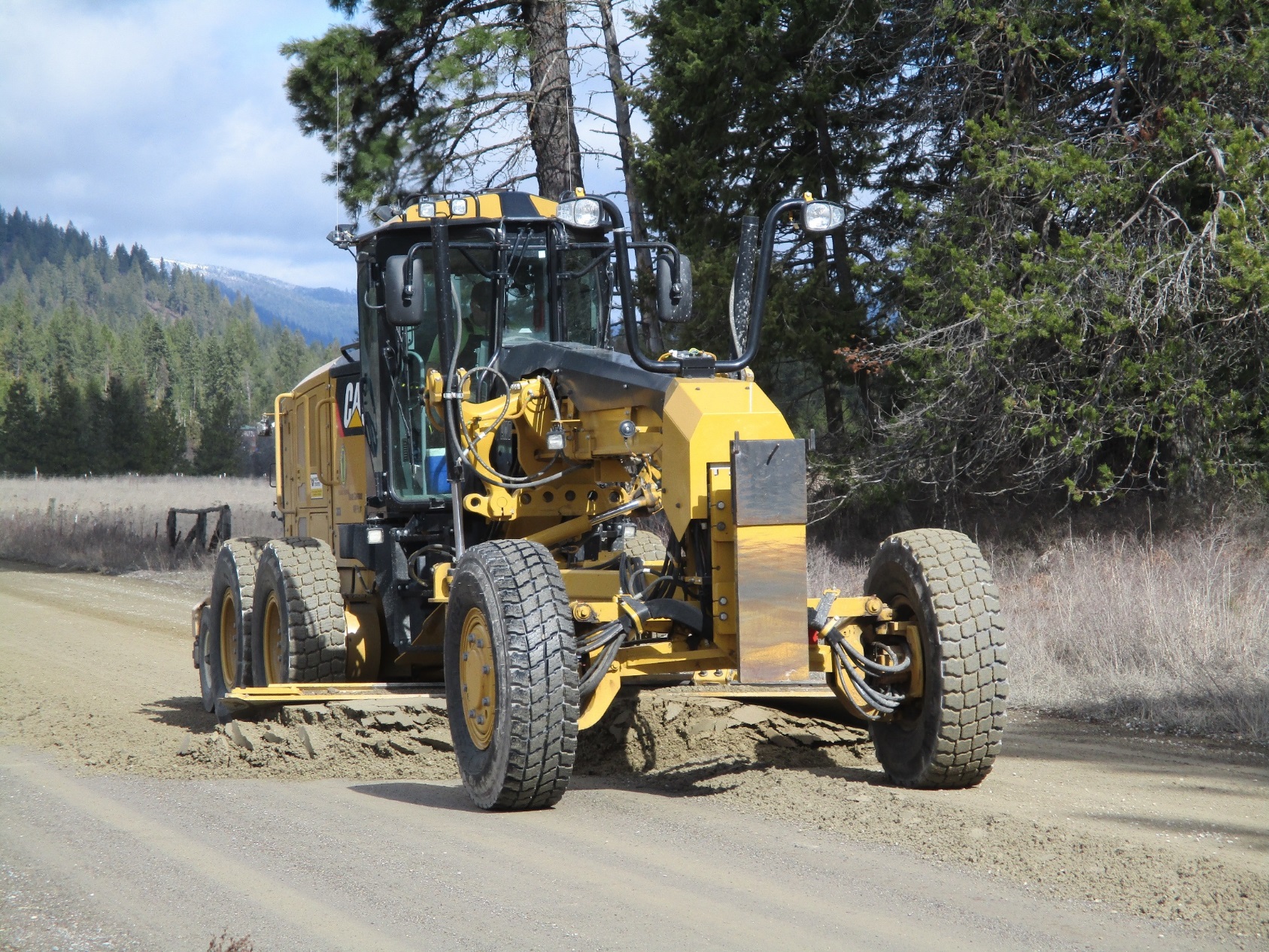 2016
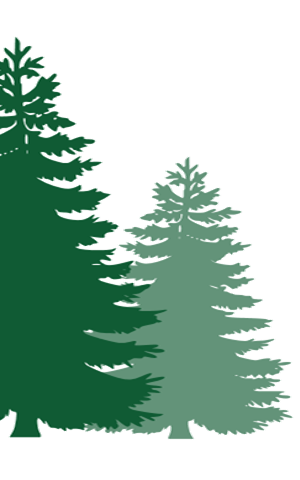 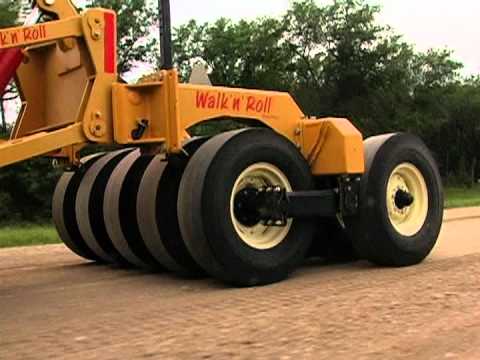 Currently 2 of our motor graders are equipped with Walk & Roll” Systems.

We will be adding a 3rd system this spring, which will 
give us wheel packing capabilities in each road district.
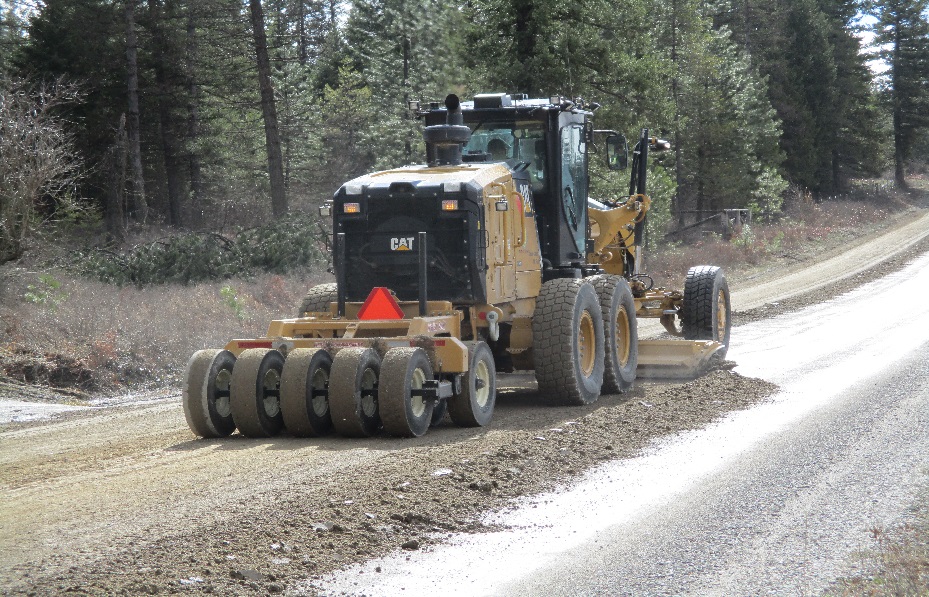 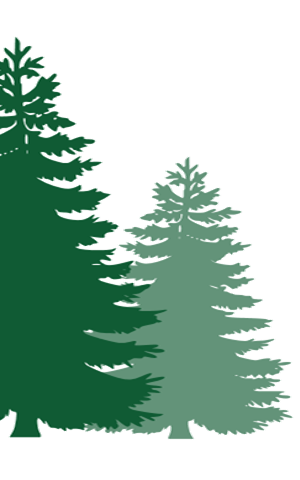 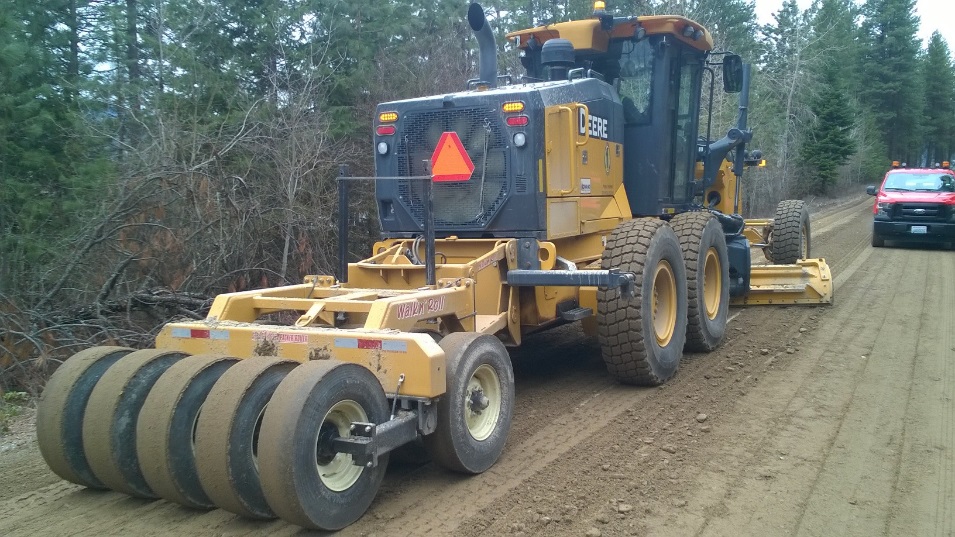 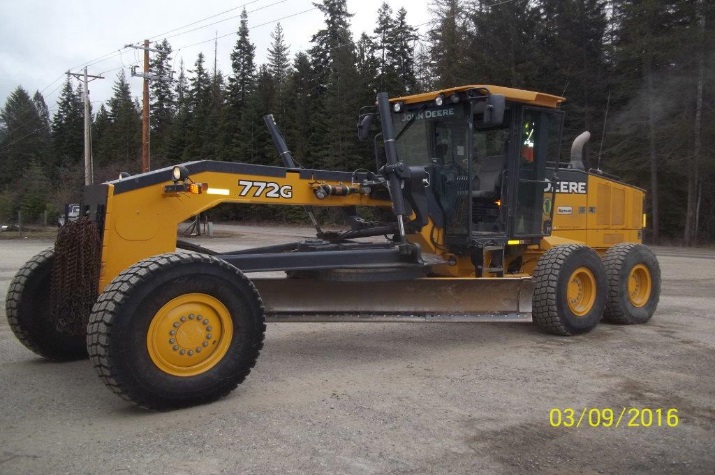 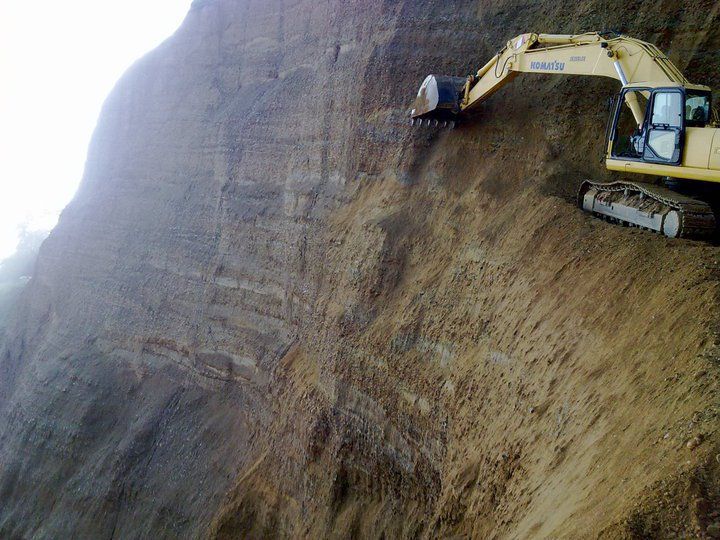 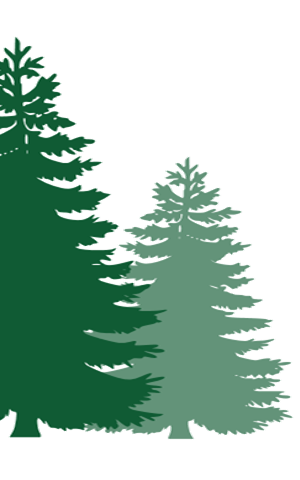 Thank you!